МЕТОДИЧНІ ПІДХОДИ ДО ОЦІНЮВАННЯ УПРАВЛІНСЬКОЇ КОМПЕТЕНТНОСТІ КЕРІВНИКІВ ПІДПРИЄМСТВ
Оцінювання персоналу
Оцінювання персоналу – один із найважливіших елементів системи управління персоналом виробничої організації, що дозволяє не тільки планувати персональні переміщення, формувати кадровий резерв, а й оцінювати якість персоналу з точки зору його відповідності цілям бізнесу та стратегії підприємства.
Оцінювання персоналу – організований певним чином, цілеспрямований процес встановлення відповідності якісних характеристик працівників вимогам посади або робочого місця.
Оцінювання персоналу – процес визначення ефективності діяльності співробітників у реалізації завдань організації з метою послідовного нагромадження інформації, необхідної для прийняття подальших управлінських рішень.
Оцінювання персоналу організації – процес визначення ділових та особистісних якостей співробітників організації та результативності їх діяльності.
Ділове оцінювання – процедура, що проводиться з метою виявлення ступеня відповідності особистих якостей працівника, кількісних і якісних результатів його діяльності визначеним вимогам.
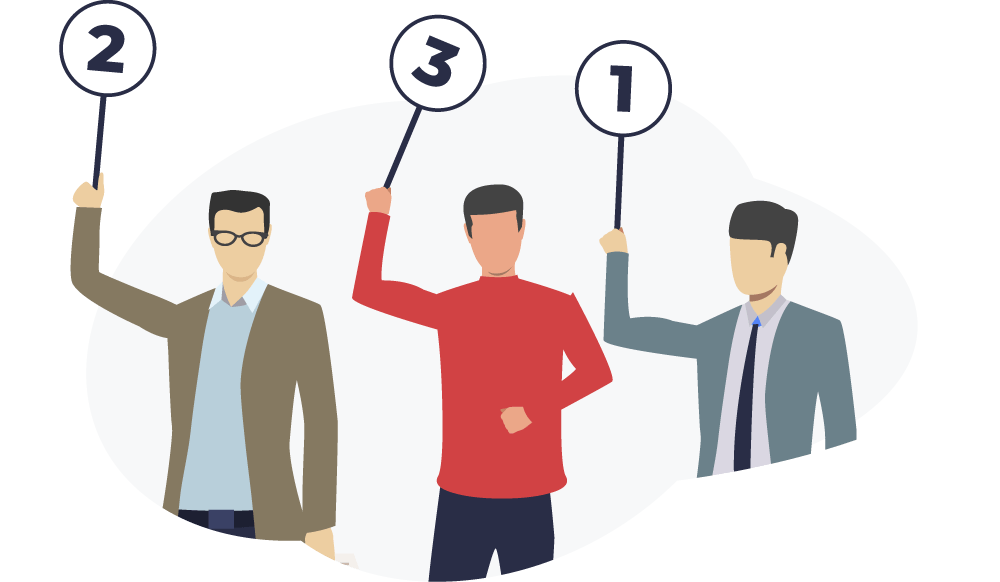 Кластери компетенцій для керівників:
Професійні – необхідні працівнику для виконання посадових обов’язків; розкривають рівень спеціалізованих знань та вмінь, необхідних для досягнення цілей; є складовими процесів і функцій, за які відповідає працівник.
Когнітивні – передбачають практичне використання теорій і понять, а також прихованих знань, здобутих на основі практичного досвіду. Це компетенції, що розкривають вміння керівників працювати та контролювати інформаційні потоки, управляти процесами навчання та розвитку персоналу.
Соціальні – відображають наявність комунікаційних навичок і здібностей, вміння надавати соціальну та психологічну допомогу, створювати та підтримувати позитивний морально-психологічний клімат у колективі.
Особистісні – характеризують вольові та лідерські якості керівників, свідчать про можливості адаптації до мінливого зовнішнього та внутрішнього середовища, етику поведінки, стиль спілкування та ставлення до підлеглих.
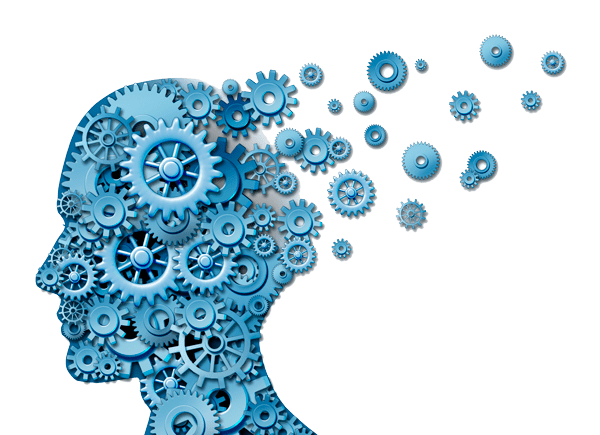 Основні етапи оцінювання компетентності:
На першому етапі відбувається формування спеціального інструментарію, за допомогою якого можна одержати дані, необхідні для оцінювання компетентності керівників підприємств. 
На другому – запис, перевірка отриманої інформації в ході анкетування персоналу організації, а також формування остаточного масиву даних. 
На третьому етапі проводиться аналіз отриманих даних та інтерпретація його результатів.
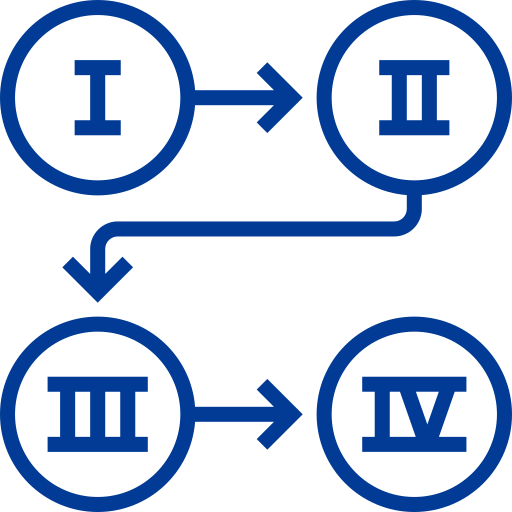 Метод декомпозиції – використовується для остаточного визначення структурних компонентів компетентності
Дозволяє розглядати будь-яку досліджувану систему як складну, що об’єднує окремі взаємопов’язані підсистеми, які, своєю чергою, також можуть бути розділеними на частини. Тому вважаємо, що найбільш обґрунтованим є підхід, за якого структуру компетентності визначають виходячи з її сутності.
Уміння і організаторські здатності, необхідні менеджеру, які слід постійно вдосконалювати:

– здатність керувати собою;
– розумні особисті цілі та цінності;
– орієнтація на постійний особистісне зростання 
та самовдосконалення; 
– здатність до інновацій;
– висока здатність взаємодіяти з людьми і впливати на них;
– знання сучасних управлінських підходів;
– вміння навчати та розвивати підлеглих;
– вміння формувати ефективні робочі групи.
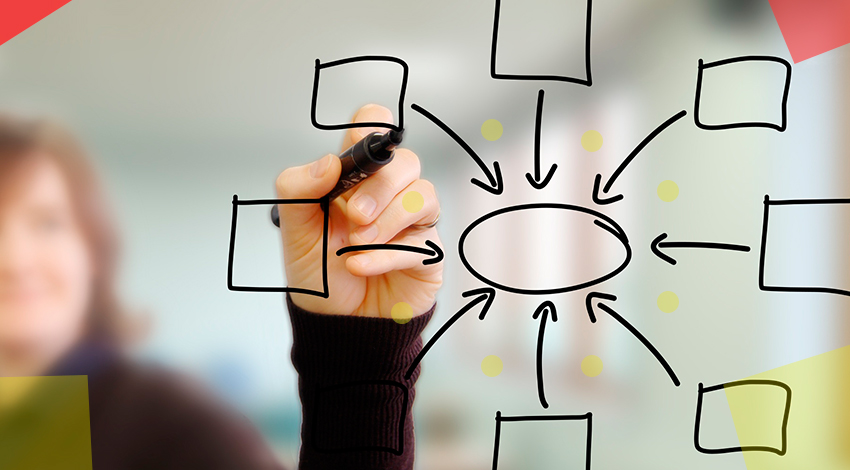 Властивості організаційного чуття
Психологічна вибірковість – здатність співпереживати оперативно й адекватно характеризувати психологічні особливості людей; виявляти вибіркову психологічну пам’ять і спостережливість у бесідах, у розв’язанні управлінських завдань; виявляти схильність до психологічного аналізу, пояснення поведінки та вчинків інших людей і власних.
Практично-психологічний розум як здатність розподіляти обов’язки групової діяльності з урахуванням індивідуальних особливостей людей; враховувати відносини, особисті симпатії, антипатії, психологічні відмінності людей під час поєднання їх для виконання спільної діяльності; розв’язувати практичні проблеми крізь призму наявних людських можливостей. 
Психологічний такт – особливістю цього феномена є почуття міри у відносинах і при взаємодії з людьми, відсутність якого долає межі, за якими руйнуються оптимальні відносини керівника з підлеглим. Психологічний такт можна забезпечувати за рахунок розвитку простоти, природності у спілкуванні, здатності бути самим собою у стосунках з людьми.
Соціальна впливовість. Володіння цією функцією вольового спонукання виражається у здатності організатора користуватися різними словесними формами: проханням; побажанням; порадою; закликом; переконанням; навіюванням; вимогою; розпорядженням; наказом тощо.
Вимогливість як наявність у керівника високих потреб, запитів і спонукання підлеглих до неухильного виконання рішень, досягнення цілей. Вимогливість застерігає від непередбачуваних ситуацій у трудовому процесі.
Критичність як здатність аналітично ставитися до дійсності, конкретних справ. Проявляється в таких аспектах: критична спостережливість (уміння побачити та виокремити недоліки).
Властивість організаційного чуття як схильність до управлінської діяльності засвідчують такі характеристики керівника: спонтанне, самостійне входження в організаторську діяльність. Ця схильність забезпечує упорядкування, налагодженість єдності виробничого процесу.
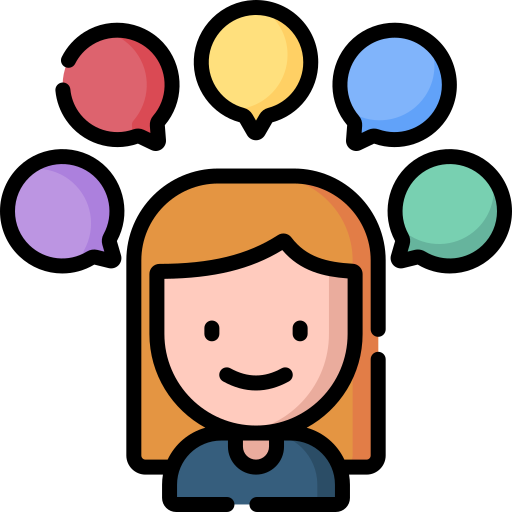